Electives Evening
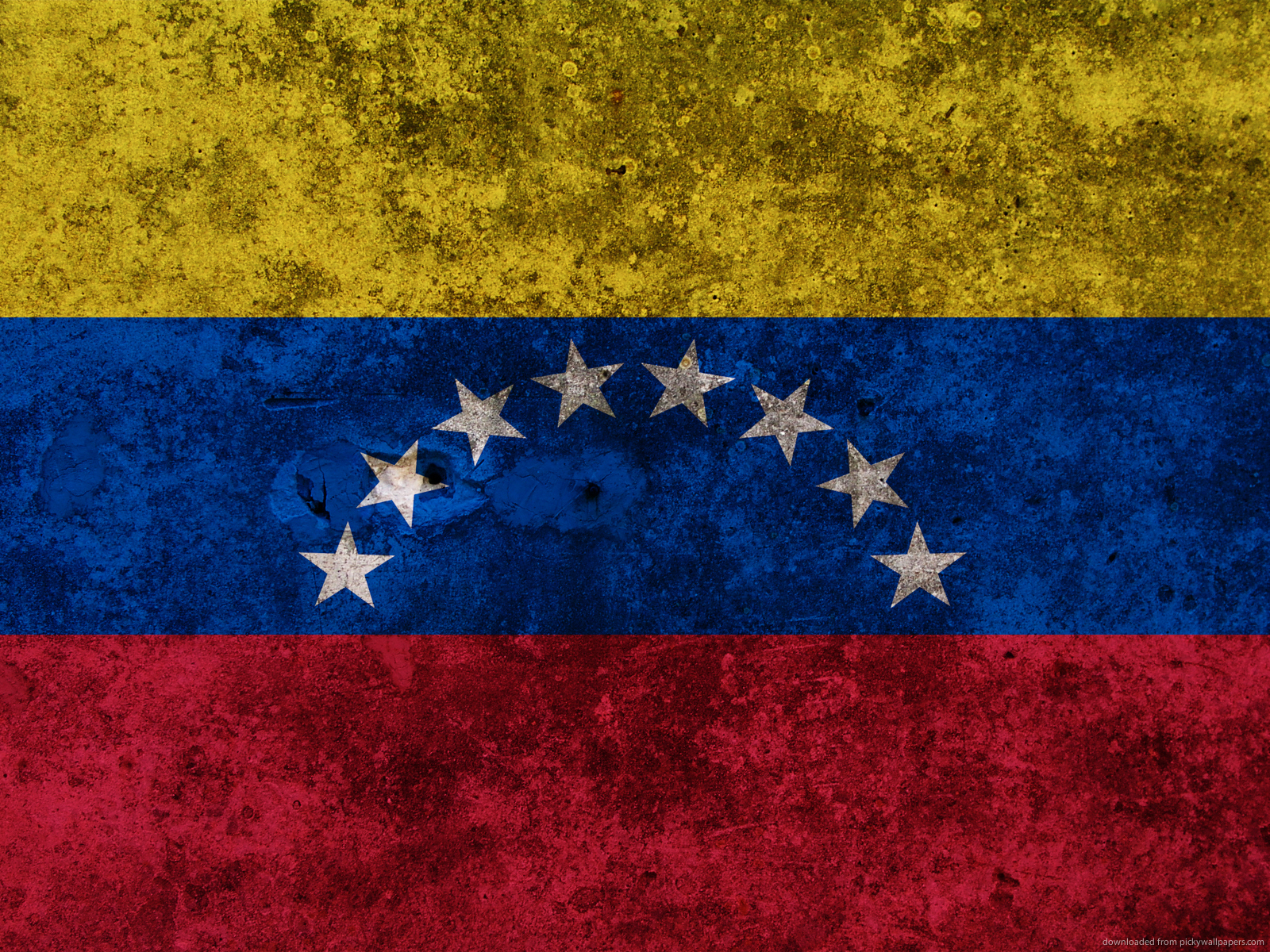 Venezuela
Robert Shaw
What Was An Elective For Me?
Opportunity to get more experience in a specific area of medicine

Opportunity to experience working abroad and in a different medical system

Chance to meet other medical students and doctors and exchange points of view
Thinking About My Elective
Developing Country vs Developed Country

Climate and Disease-burden

City vs Rural

Type of hospital
Private, State-run, University, Charitable
Organising my Elective
Internet search and reading previous Elective Reports at St Mary’s FEO

Contacted the hospital via email and submitted the extensive application form by post

Months of hassling the admin department in Venezuela

Evening Spanish course
Why Venezuela?
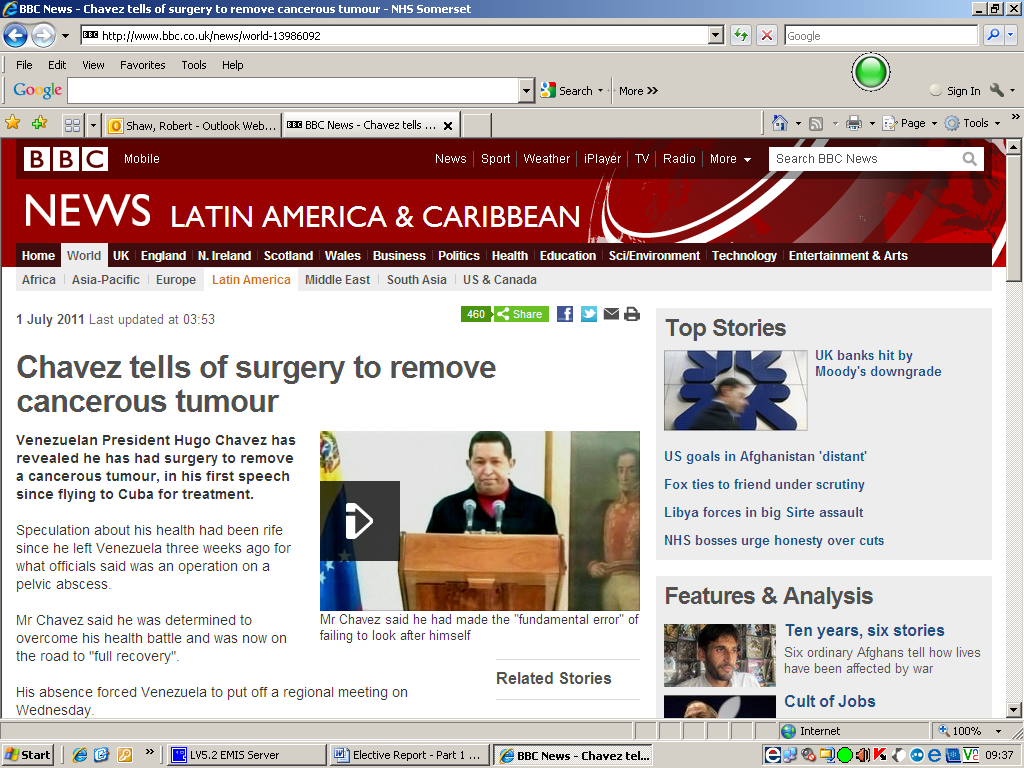 Developing Country with a Tropical Climate
Tropical medicine + Infectious Disease

South America
Like America, but South
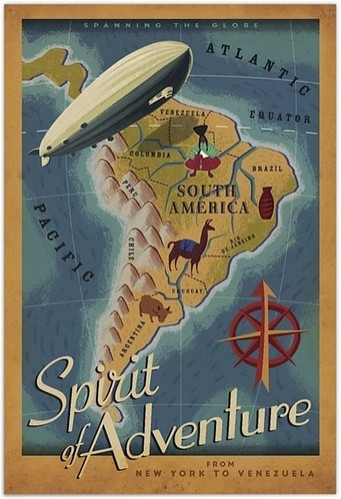 Merida – Instituto Autonomo Hospital Universidad de Los Andes
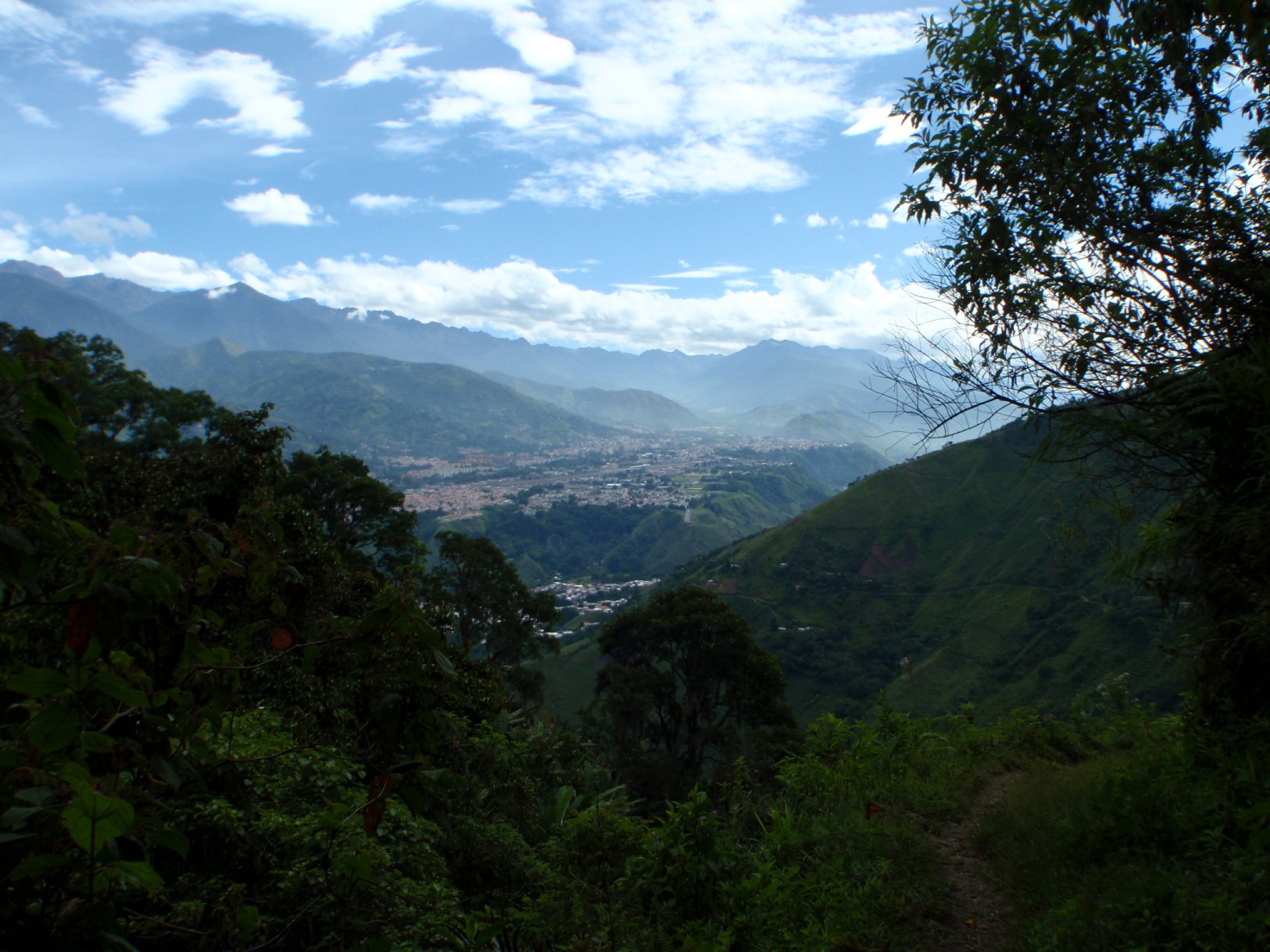 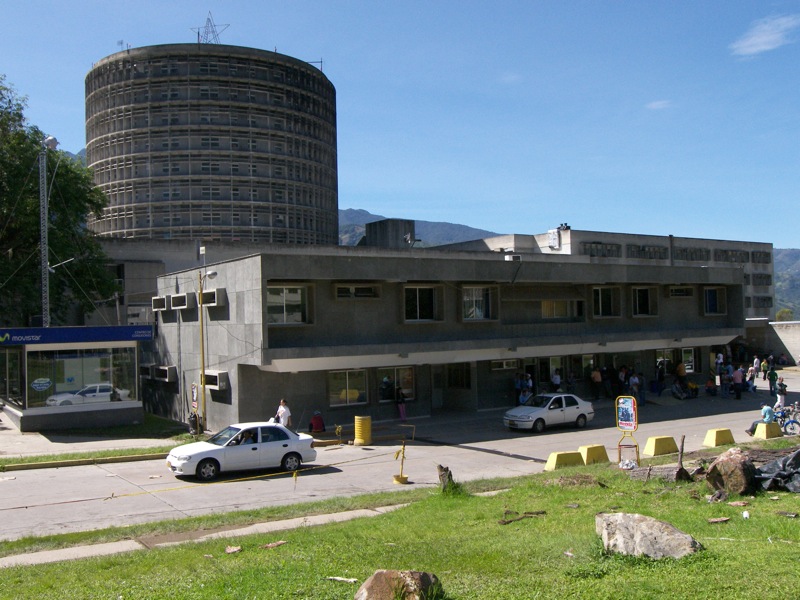 Elective Plan
7 weeks in hospital with 2 weeks travel
2 weeks Microbiology
2 weeks Adult Emergency Medicine
2 weeks Paediatric Emergency Medicine
1 week Obstetric Emergency Medicine

3 weeks Adult Emergency Medicine
1 week Intensive Care
2 weeks Paediatric Inpatients + Emergency Medicine
1 week Rural Hospital
My first day...
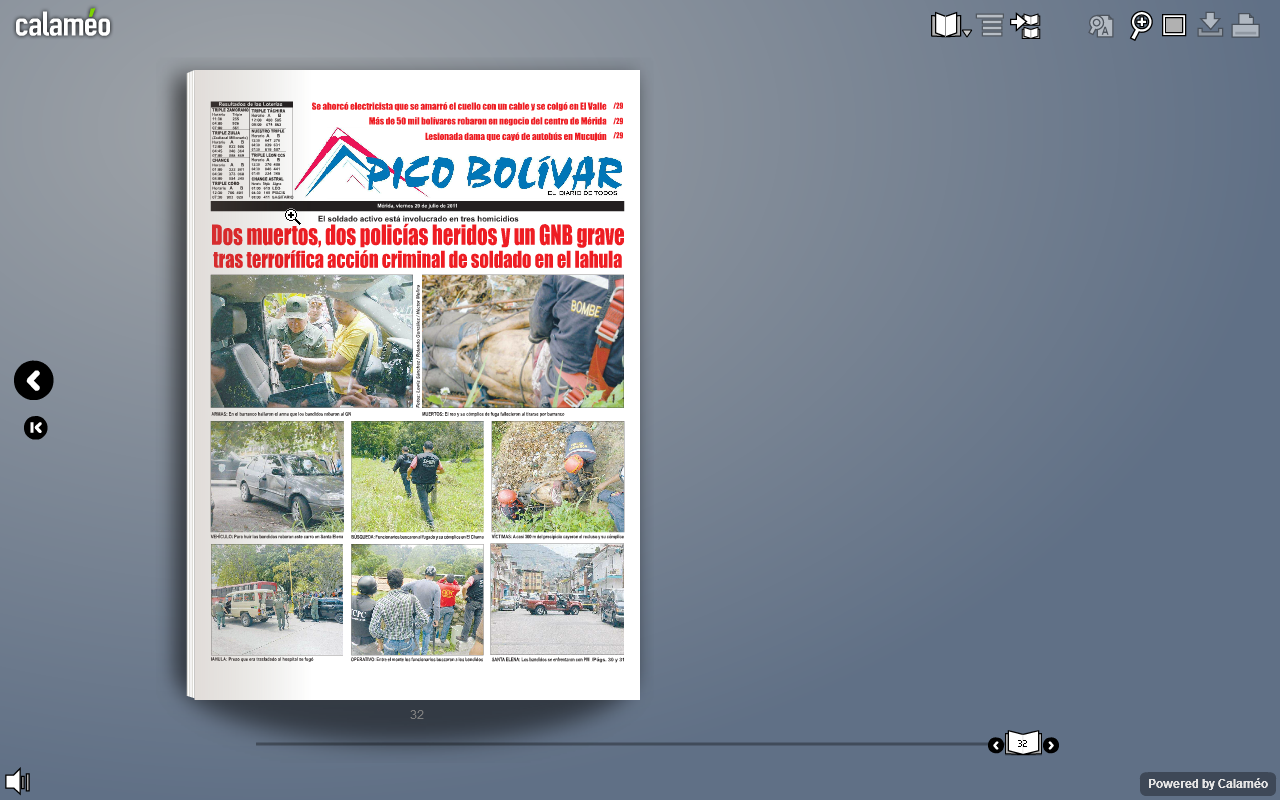 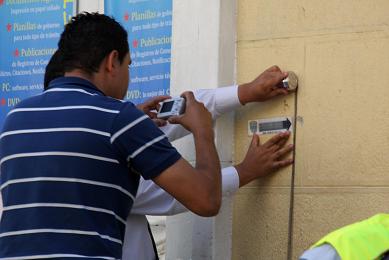 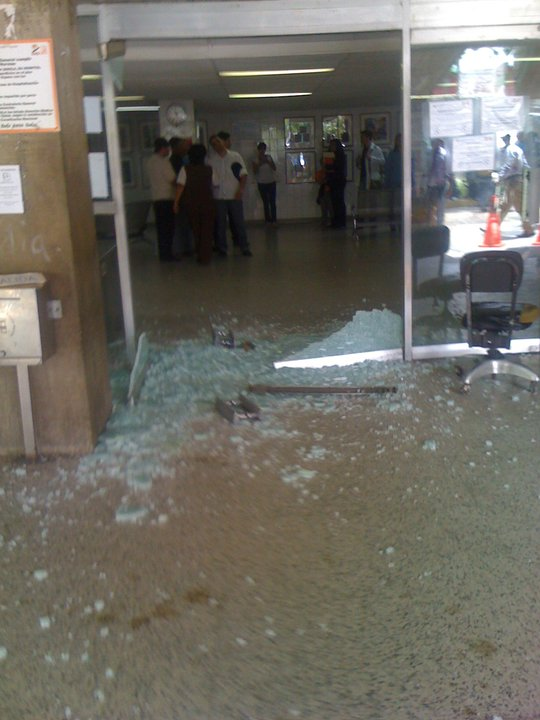 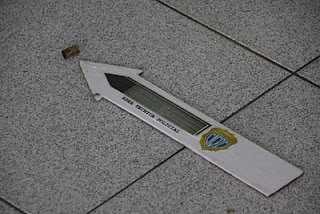 Adult Emergency
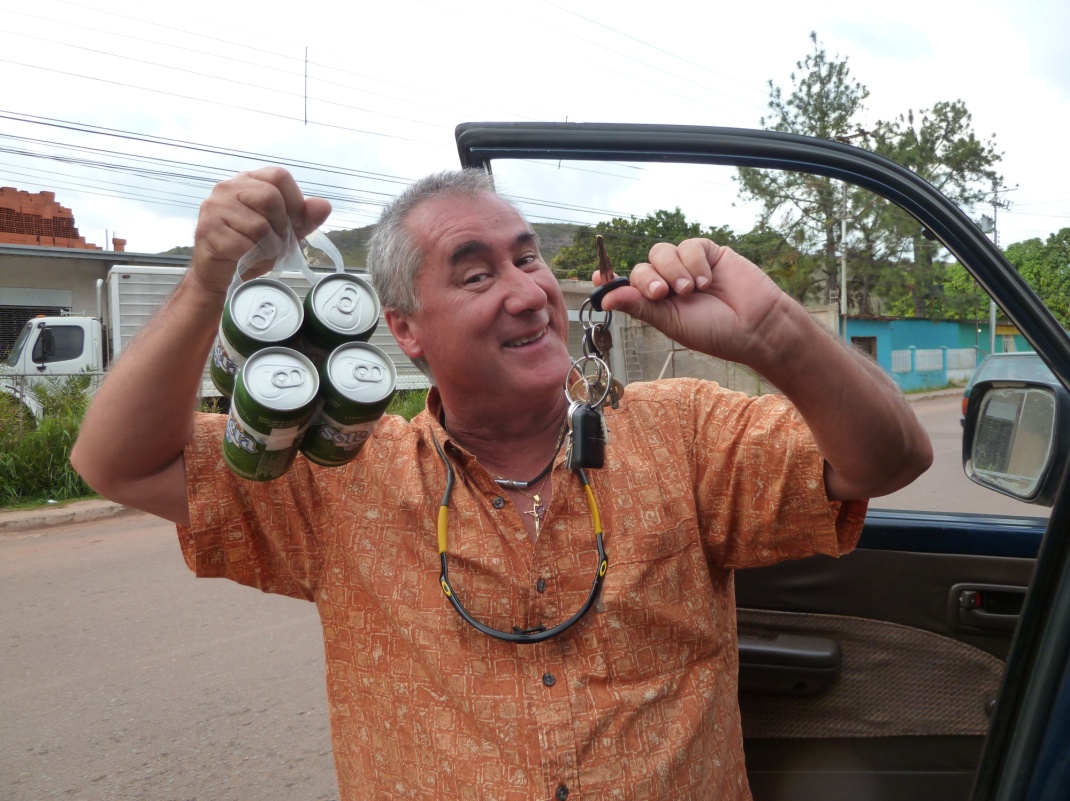 Disease burden
RTC
EtOH
CVA
Psychiatric
Clinical skills
History + Examination
Venepuncture
ABGs
Central Lines
Intubation
Suturing
Intensive Care
17 year old girl, ↓GCS, cyanosed, O2sats 75%

Background: SLE

Biopolymer injection 6/12 ago into breasts and buttocks

Tx: Bilateral mastectomy
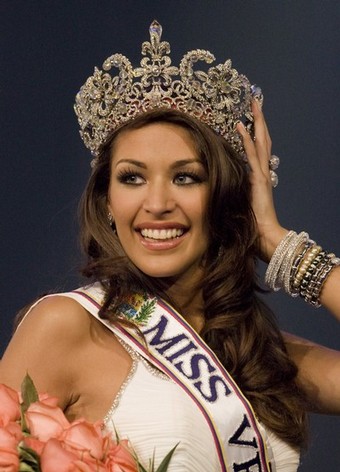 Paediatrics
Inpatients
Erlichiosis 
Chediak-Higashi
Emergency Medicine
Typical paediatric case-load
Child health
Parasitic infections
Mucuchies Rural Hospital
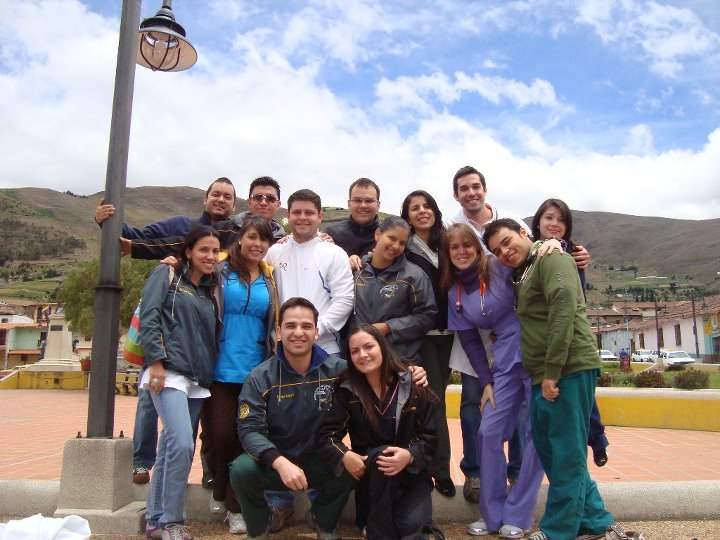 GP-type case-load

Students in charge
What have I gained?
Clinical skills
History taking, Examination, Management

Practical procedure experience
ABGs, Suturing, CVPs, Central lines, Intubation

Better understanding of “tropical medicine”

More of an appreciation of the NHS and medical infrastructure

A chance to refresh myself and come back invigorated for final year

2 weeks of beautiful travels
Would I do things differently?
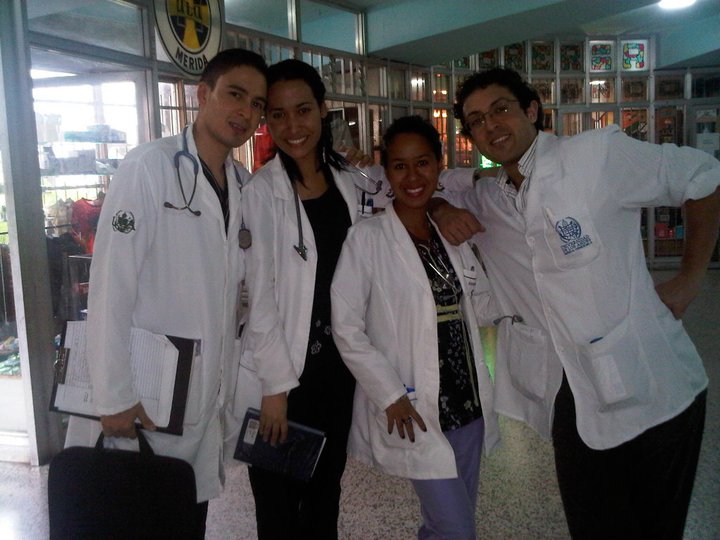 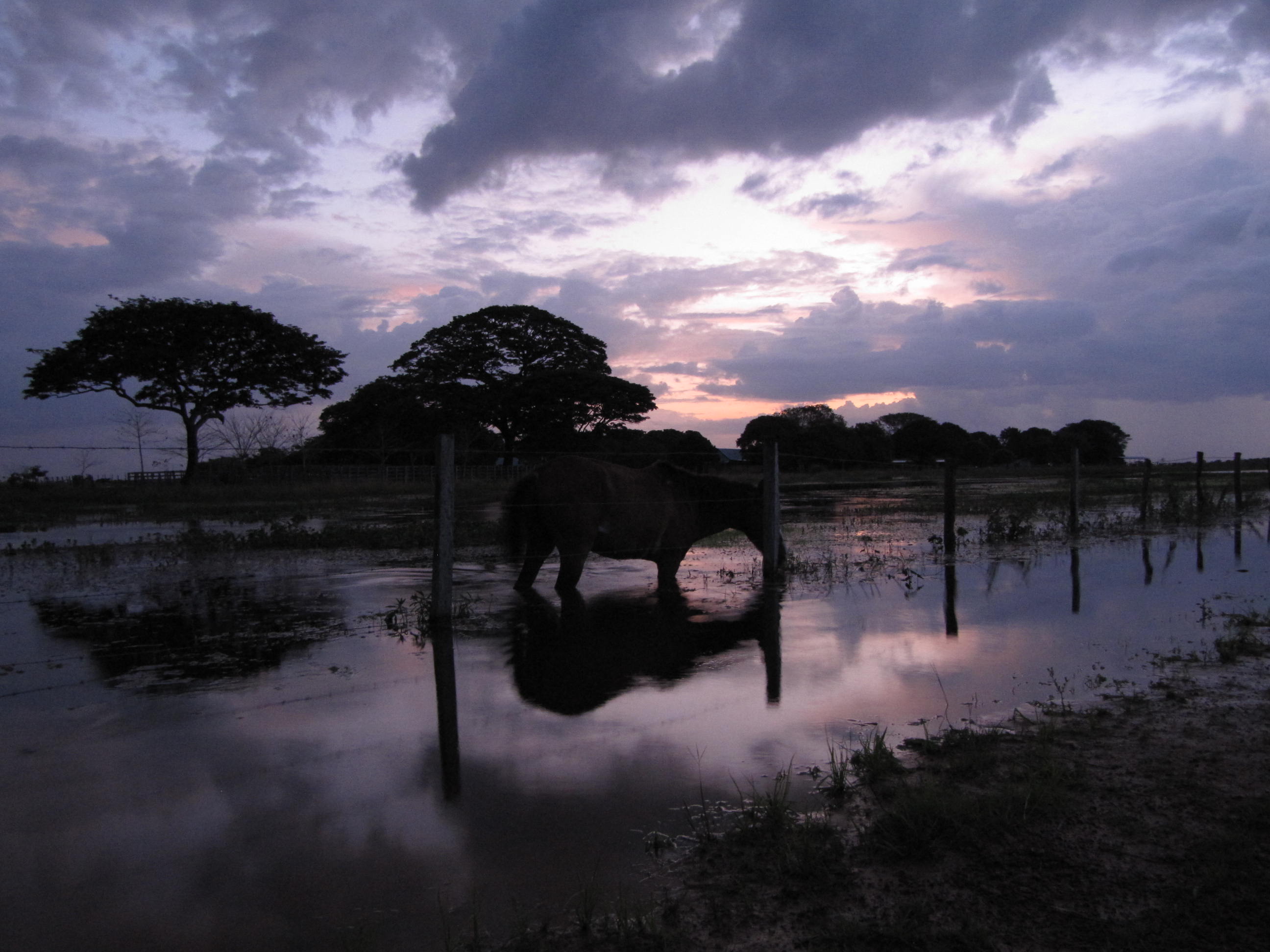 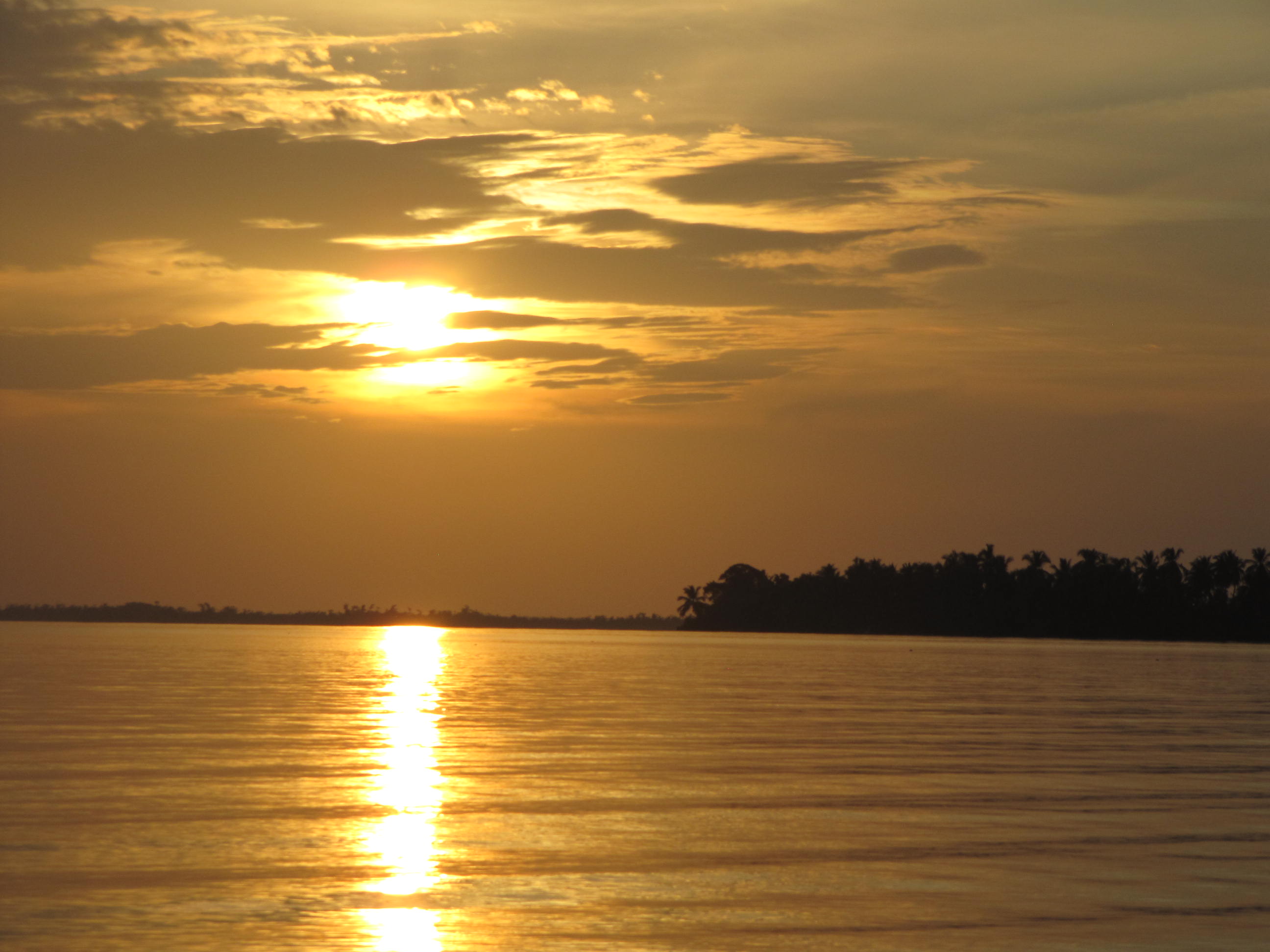 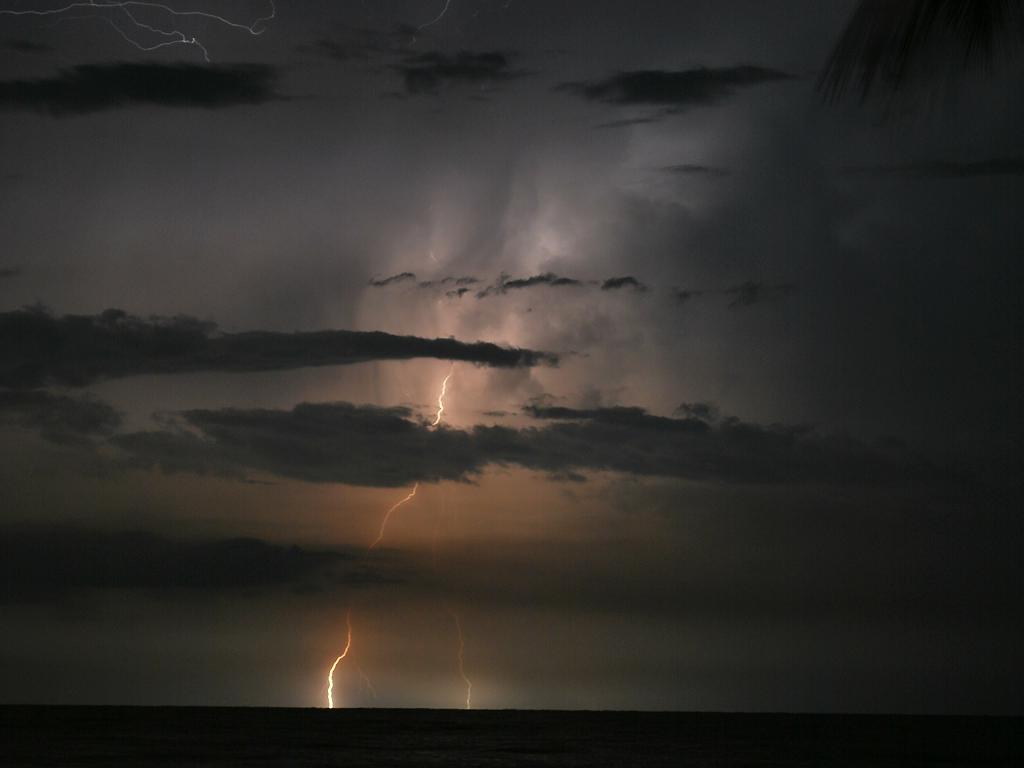 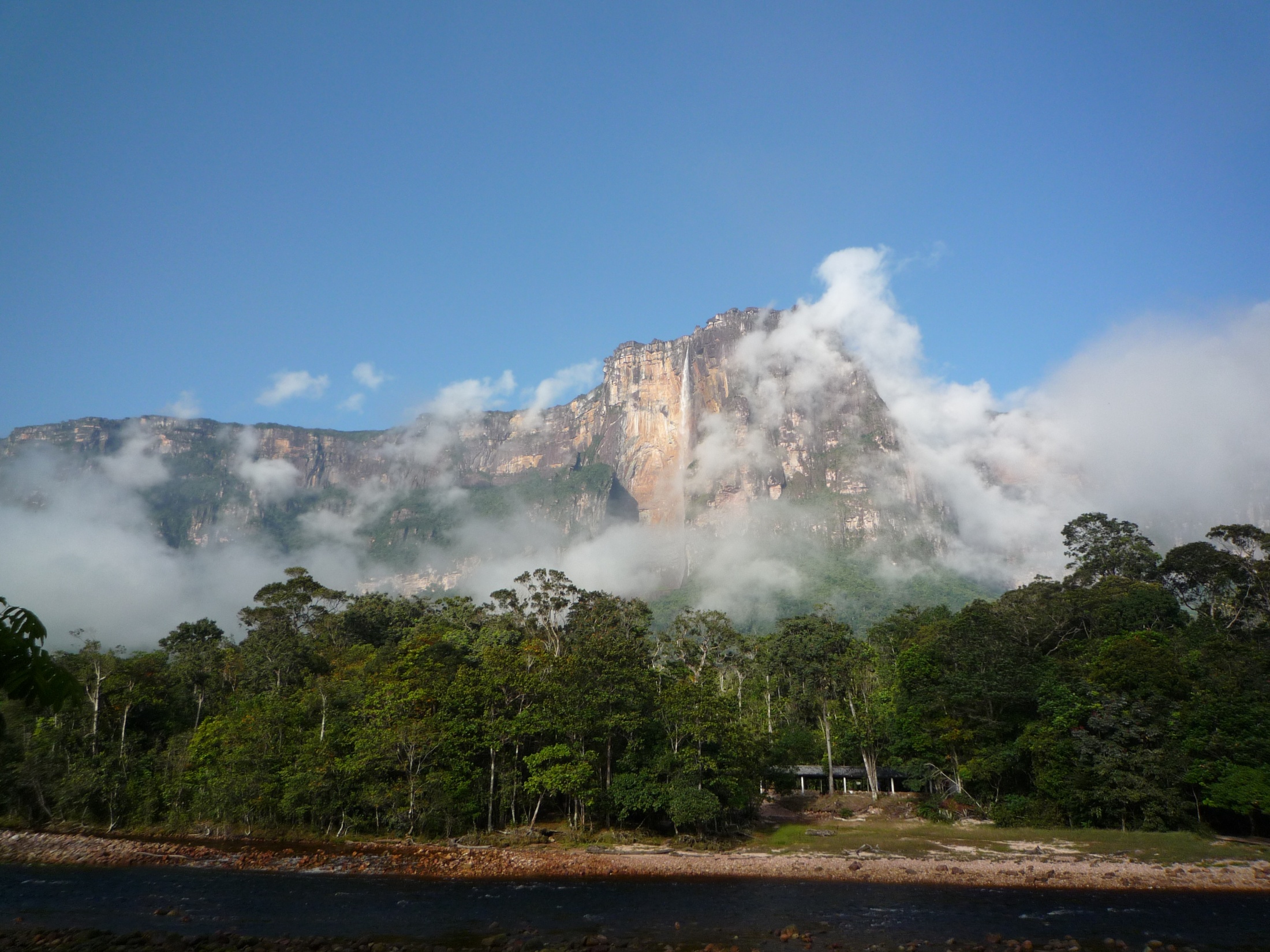 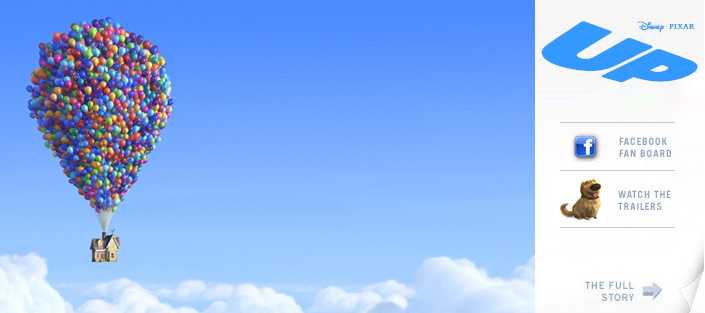 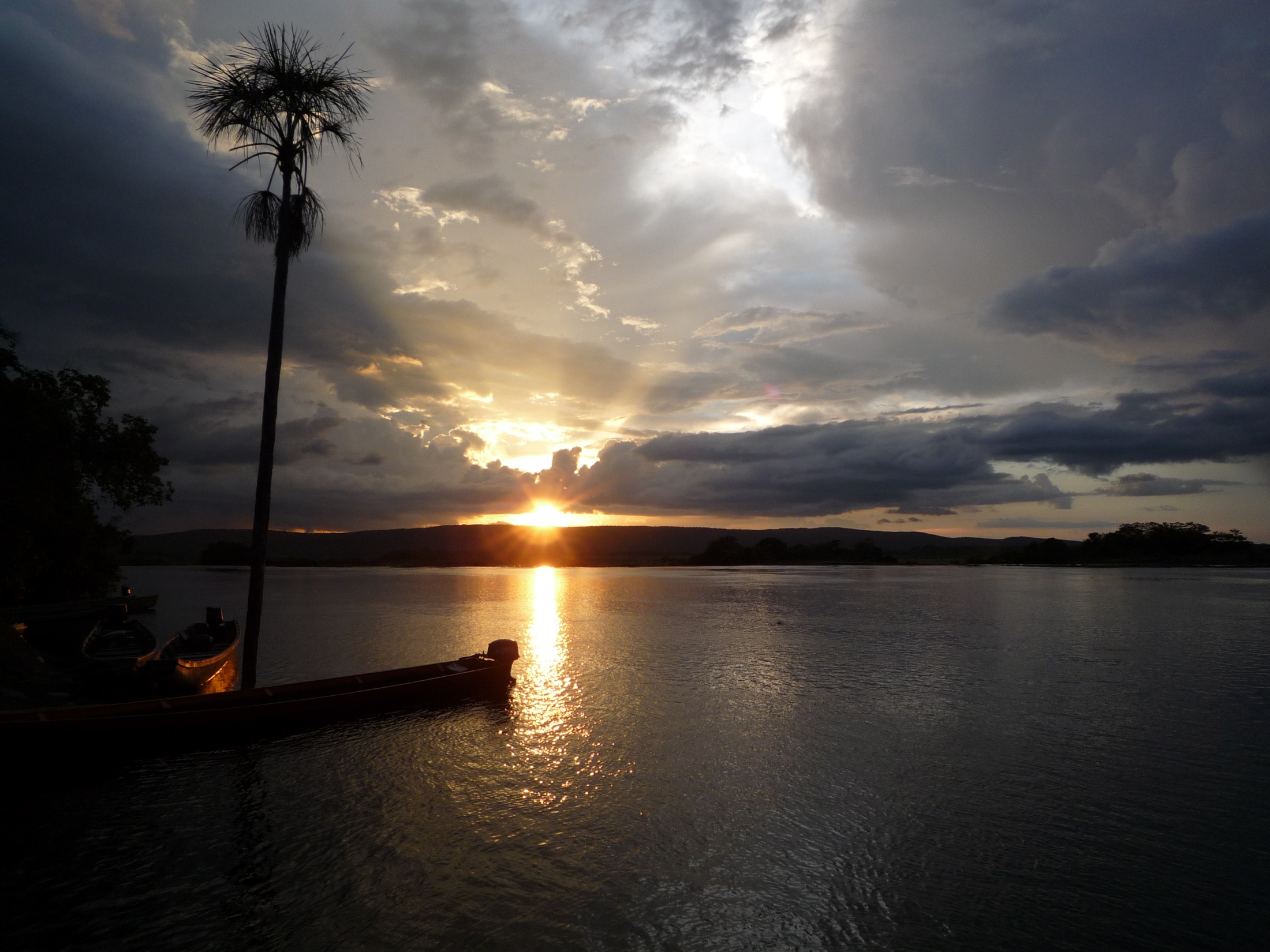 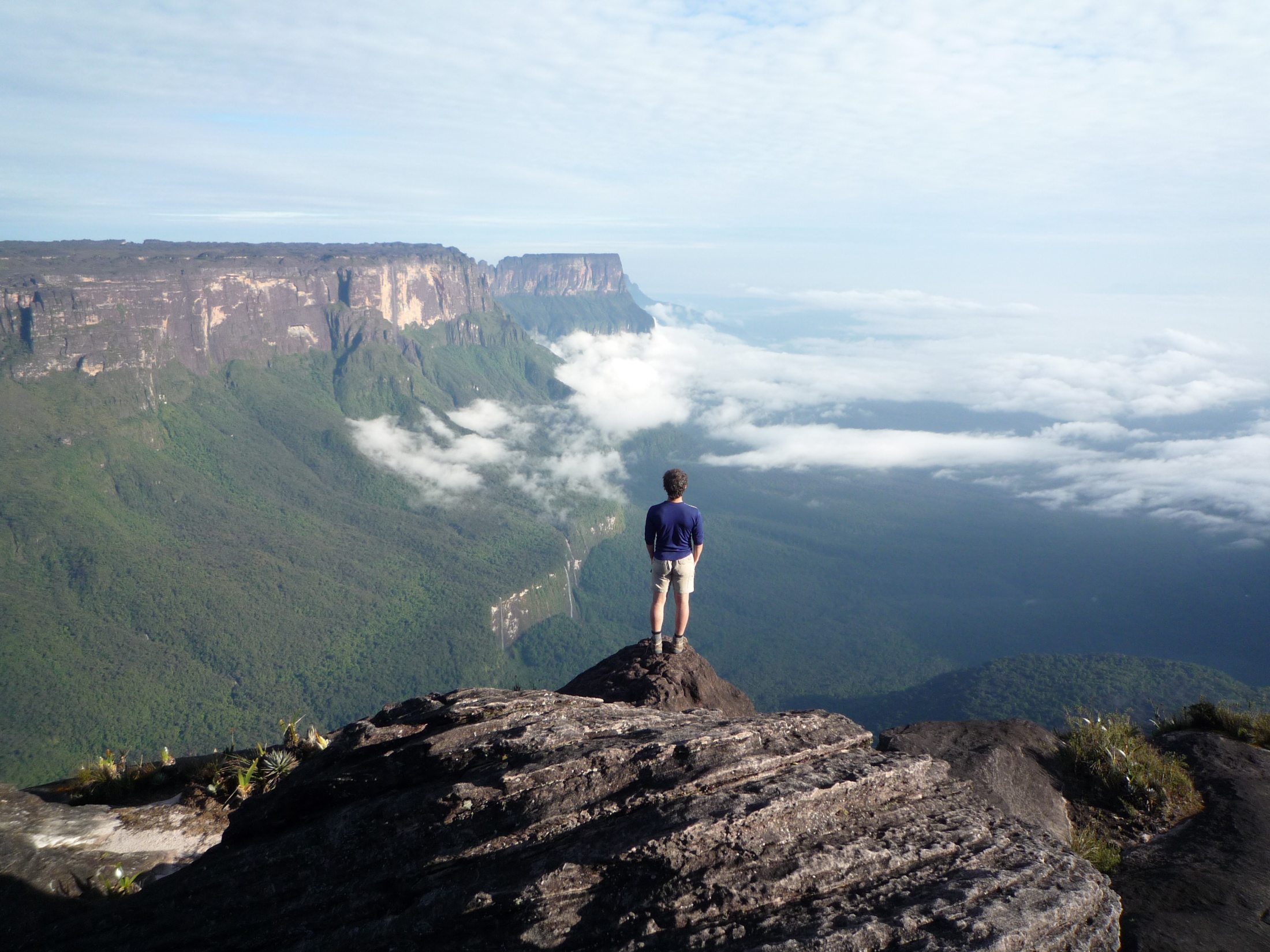 Thank you